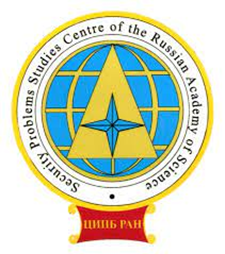 Внедрение технологии управления возможностями коллектива (Crew resource management) и soft skills для повышения безопасности транспортных перевозок:
Примеры срабатывания позитивного эффекта в ситуации неконтролируемого стресса при транспортных инцидентах
Исследование проводится в рамках Государственного задания Центра исследования проблем безопасности РАН 
на 2021 год и на плановый период 2022 и 2023 годы 
(НИР 0006-2021-0005).
доц.,к.ф.н. Кузина Н.В., н.с. ЦИПБ РАН, зав. отделом ВНИИК Кузина Л.Б.
вед.н.с. ЦИПБ РАН, доцент 
Н.В. Кузина
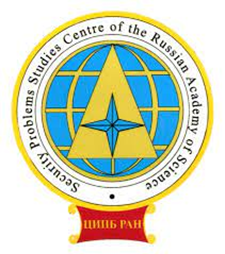 Актуальность исследования
В настоящее время в профессиональном образовании, предусматривающем частое участие специалиста в ситуациях, имеющих выраженную угрозу жизни (например, в Минздраве России – в медицинском образовании), к сожалению, констатируется недостаточная эффективность обучения с помощью формирования устойчивых навыков при реализации стандартных процедур, описанных в специальных чек-листах. 
Данный тип образования и допуска в специальность (в медицине – аккредитации специалиста) был построен на образцах образования, сложившихся в авиационной отрасли. 
А именно — на формировании автоматизированных ультра-мгновенных стандартных  реакции в сложных, но типичных ситуациях, для выполнения профессиональных действий — путем автоматизации и унификации действий, выполняемых по чек-листам. В настоящее время, например, Минздрав России признал, что после реформы медицинского образования компетенции врачей, обученных по данной методике, не повысились, что потребовало возвращения прежней системы образования и разработки новой системы квалификационных требований.
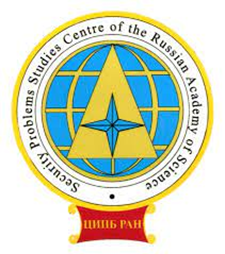 Актуальность исследования
В подготовке специалистов в сфере транспорта данные изменения начали происходить с 1980-х годов, вначале за рубежом. Главным ориентиром новой модели обучения стала методика управления возможностями коллектива (CRM - Crew resource management) и soft skills транспортном обучении с начала 21 века уже отходят от собственно обучения — привития — навыков реакций на сложные ситуации по чек-листам (стандартным операционным процедурам), а переходят к методике управления возможностями коллектива (CRM) и soft skills. Нами были проанализировала согласно данным МАК и ИКАО, а также профессиональной прессы, случаи выживания в авиаинцидентах как в зарубежной практике, так и в СССР, Российской Федерации, когда спасительными оказывались внедренные методы Crew resource management и имеющиеся у членов коллектива soft skills. (Начало внедрения методики в работе авиакомпании United Airlines -1981 г.). 
Были выделены  особые качества и способности, необходимые  у работников транспорта (экипажа или диспетчерских служб) для того, чтобы  правильно отреагировать на ситуации неконтролируемого стресса, когда никакое действие по чек-листам не гарантирует спасение.
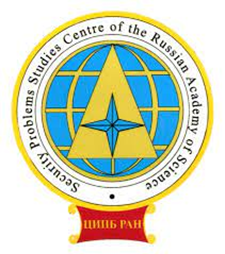 Актуальность исследования
В настоящее время данные методики подготовки в нашей стране, вслед за зарубежными компаниями, внедряет ПАО «Аэрофлот». Однако в отечественной практике (даже последних лет) за нестандартные решения, отклоняющиеся от чек-листов, в критической нештатной ситуации транспортный работник оказывается чаще всего наказан,  вплоть до уголовных дел. Российские физиологи описали механизмы сбоя реакций  в ситуации неконтролируемого стресса. В результате возникает как индивидуальное неадекватное ситуации усилие, так и неконгруэнтное взаимодействие членов экипажей воздушных судов и наземных служб.  Негативные эффекты неконтролируемого стресса могут быть скомпенсированы  именно благодаря развитию управления возможностями коллектива (Crew resource management) и soft skills, увеличивающих профессионализм и точность реакций. 
Примерами подобных действий являются посадки авиалайнеров производства СССР и зарубежных стран на воду (Нева, 1963 г.; Гудзон, 2009) и на заброшенную авиаполосу (Ижма, 2010), на поле (г. Жуковский, 2019 г.), спасение авиаборта в ситуации обледенения и потери управления (рейс Магадан-Новосибирск, 2 декабря 2021 г.),  посадка большого числа бортов, в том числе 4 военных МИГ-31 с полным боекомплектом на ограниченную по протяженности взлетно-посадочную полосу в короткий отрезок времени молодым специалистом (Усинск, 2018 г.).  Опишем данные примеры в сравнении с летальными авиаинцидентами, объяснив причины, которые в данных случаях не привели к трагическому исходу. Данный опыт должен быть тиражирован (несмотря на так называемый эффект «ошибки выжившего»).
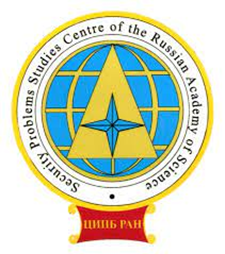 Проблема исследования
При подготовке специалистов транспортной отрасли используется метод обучения стандартным операционным процедурам и соблюдению последовательности действий при выполнении тех или иных чек-листов (контролирующих правильность реакций в различных ситуациях). Формируются заученные последовательности стандартных действий, обеспечивающих высокую быстроту реакций и отсутствие ошибок. Однако данные стандартные операционные процедуры и контрольные чек-листы ориентированы на привычную профессиональную деятельность, без учета, как правило, нештатных ситуаций. Привычное реагирование в нештатной ситуации может привести к трагедии. Другой тип реакций должен вырабатываться с помощью особых методик, которые актуализировали бы максимально не типичные навыки, а особые когнитивные возможности по ультра-мгновенному анализу ситуации и оптимальному командному взаимодействию не по привычной иерархии, а по принципу приоритета члена экипажа транспортного средства, показывающего наибольшую успешность и результативность действий по спасению.  К действиям в нештатной ситуации предъявляются иные требования, иногда противоречащие автоматизированным навыкам в стандартных, описанных в инструкциях и чек-листах условиях. Критические ситуации уникальны и предугадать их сложно, хотя при обучении это пытаются сделать и тренируют будущих летчиков, например, к тем из них, которые могут быть наиболее вероятны в будущей профессиональной деятельности.
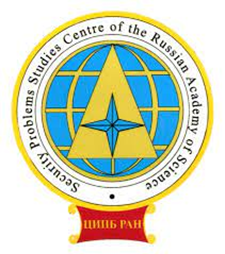 Решение проблемы
Наиболее живо реагирующий на смену тенденций в части типов и причин экстремальных ситуаций документ – полные отчеты Межгосударственного авиационного комитета (МАК). Летальные исходы и гибель техники при авиаинцидентах возникают часто в силу сильного стресса (при ситуации с непредсказуемым исходом), при воздействии страха и при неблагополучном эмоциональном состоянии у членов экипажа.
Коллективные тренинги для летного и диспетчерского состава, прежде всего для студентов высших и средних профессиональных образовательных учреждений, построенные на основе данных МАК об авиаинцидентах могли бы сделать уникальные нештатные ситуации более знакомыми,  позволить попробовать общими усилиями с ними справиться. 
Физиологический и психологический механизм данных критических когнитивных, волевых, эмоциональных процессов ранее был подробно изучен российскими и зарубежными физиологами, прежде всего в лаборатории И.П.Павлова. Справиться с ними специалист транспортной отрасли может в случае сформированных у него гибких навыков, позволяющих принимать с помощью обширных фоновых знаний и ультрамгновенного анализа ситуации нестандартные и результативные решения. 
В массовом порядке при подготовке специалистов в настоящее время учебный процесс в авиаотрасли, в связи с увеличивающимся количеством катастроф, может быть усовершенствован за счет обогащения профессиональной подготовки методиками управления возможностями коллектива (в том числе со сменой или перераспределением ролей). Особую роль при проектировании подобного обучения играет учет психологических факторов.
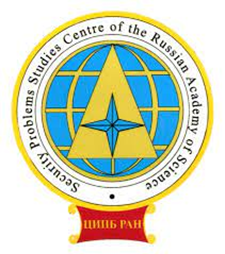 Материалы и методы
Цель исследования: обосновать необходимость формирования «гибких навыков» для повышения безопасности на транспорте, а также введение в системы обучения и повышения квалификации работников транспорта метода управления возможностями коллектива. 
Задачи исследования: 
1) проанализировать имеющиеся материалы расследований авиаинцидентов на предмет роли в исходе ситуации имеющихся гибких навыков и применения (часто – интуитивно) методики управления возможностями коллектива; 
2) определить факторы в профессиональной деятельности и личной истории специалиста, способствующие формированию гибких навыков, а также тяготение к стилю коммуникации с экипажем и участниками обеспечения безопасности на транспорте с помощью методики управления возможностями коллектива. 
Методологическая основа исследования: обзор данных при изучении реакций на неконтролируемый стресс; анализ специфики реакции животных и человека на критические ситуации; анализ механизма ответа нервной системы и организма на неконтролируемый стресс;  анализ успешных исходов авиаинцидентов в аспекте человеческого фактора  согласно данным МАК, документам советского периода, содержанию контента новостных и профильных СМИ; анализ  перспектив и роли методики управления возможностями коллектива среди методик обучения работников авиатранспорта при модернизации образования специалистов транспортной отрасли. 
Использовались методы изучения и обобщения достижений экспериментальной физиологии школы И.П.Павлова и зарубежных исследователей, а также педагогического опыта обучения специалистов транспортной отрасли и бизнеса, метод системно-структурного анализа реакций индивидуума на неконтролируемый стресс с целью снижения деструктивных реакций в нештатных ситуациях на транспорте. 
Проводился анализ причин авиакатастроф за рубежом, а также в советский и постсоветский период на территории Российской Федерации по данным Межгосударственного авиационного комитета (МАК) и отражающим реалии СССР источников [6; 39], из актуальной и специализированной прессы.Учтено было получение гибких навыков у специалистов транспорта в силу, например, переучивания на несколько специальностей в течение профессиональной жизни, в том числе случаи перехода в транспортную сферу из других специальностей.
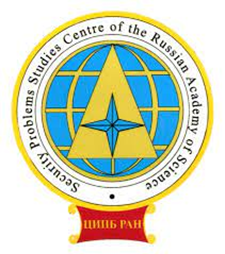 Неконтролируемый стресс
Вопрос о реакции биологических объектов (высших позвоночных) на неконтролируемый витальный стресс был впервые рассмотрен в 2020-е гг. в лаборатории И.П.Павлова в ходе индукции невроза и описания возникающего в итоге  кризиса принятия решений. Описана ситуация «срыва» высшей нервной деятельности, сшибки процессов возбуждения и торможения в нервной системе. 
В эксперименте «невозможность правильно решить задачу и случайность исхода приводили к нарушению когнитивных, аффективных и моторных функций».
Позднее для описания данной ситуации был выработан термин «неконтролируемый стресс». «Для трансформации негативного воздействия в хронический стресс необходимо, чтобы к нему невозможно было приспособиться или избежать его, а также невозможно было предсказать результат этого воздействия. Ситуации, отвечающие одному из этих критериев, называются неконтролируемыми». Наиболее полезным для нашего исследования является определение, данное в работе Шаболтаса А.В. и Жукова Д.А.: «Неконтролируемый стресс характеризуется тем, что стрессогенное воздействие невозможно предсказать, избежать или приспособиться к нему». Он вызывает состояние «дефицита когнитивных, моторных и эмоциональных функций» именно в силу фактора  неконтролируемости стресса: из ситуации невозможно выйти или к ней приспособиться, она угрожает гибелью и любое действие по предотвращению гибели может оказаться неверным, определяется только методом «проб и ошибок», на которые, увы, нет времени (чаще всего на решение даются секунды или не более нескольких минут). Таким образом, эффективность принятых срочных решений в ситуации подобного стресса определяется сознанием – оценкой: возможно  или невозможно для актора контролировать жизненную ситуацию.
Изменения реакций связывается с «невозможностью предсказать изменения во внешней среде», в связи с этим демонстрируется  «резкое ослабление волевых качеств», «исчезают умения, а главное, желание самостоятельно оценивать происходящее, принимать самостоятельные решения», возникает желание «полностью полагаться на мнения других людей».
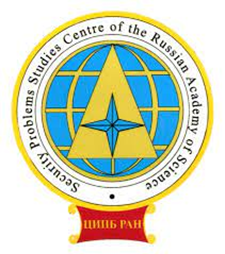 Примеры использования управления возможностями коллектива и гибких навыков
Чудо на Неве (посадка на воду ТУ 124 в 1963 г. вторым пилотом, бывшим военным летчиком) после отказа шасси, двигателей и закончившегося топлива над Ленинградом.
Чудо на Гудзоне – посадка в 2009 КВС Салленбергером Боинга на Гудзон после отказа двигателей из-за попадания  в двигатели птиц.
Диспетчер 25 лет А.Плитин в сибирском городе Усинске, посадивший в начале смены за 15 минут в 8 утра 4 военных МИГ-31 с полным боекомплектом и закончившимся топливом, а также пассажирский Боинг на короткую полосу в пространстве, где падение военных самолетов с боезапасом означало бы взрыв нефтяных хранилищ и гибель людей.
(негативные примеры: 1) Катастрофа над Боденским озером из-за диспетчера: транспортный самолет и самолет из России с российскими детьми – в конце смены диспетчера. Отец одного из детей позднее совершил самосуд, так как диспетчер был оправдан в деле о гибели 49 детей из России (дело Калоева). 2) Столкновение самолетов над Днепродзержинском и гибель команды «Пахтакор» по вине диспетчера (не развел самолеты, летевшие по одному эшелону, столкнулись фактически лоб в лоб).
Вынужденная посадка в 2010 г. на случайно найденную региональную полосу для малой авиации длиной чуть более 1 000 метров, поддерживаемую бывшим директором аэродрома спустя 12 лет после его закрытия и превращения в вертолетную площадку в рабочем состоянии борта Ту-154 по маршруту Полярный-Москва в Ижме в связи с отказом электроснабжения при полном отсутствии работы приборов и отказа работы автоматического насоса закачки топлива.  2010 год. Посадка спустя более чем 2 часа после начала полета из-за остановки автоматического насоса подкачки горючего. Самолет эвакуирован после ремонта из Ижмы, смог взлететь с короткой полосы в силу ее хорошего состояния, несмотря на то, что аэропорт не функционировал более 12 лет.
В 2019 году – посадка а кукурузное поле под Жуковским Айрбаса командиром корабля Дамиром Юсуповым. Самолет распилен (хотя был цел, летчики сохранили).
Полет в условиях обледенения корпуса 4, 5 часа по Маршруту из Магадана в Новосибирск – 2 декабря 2021 г.
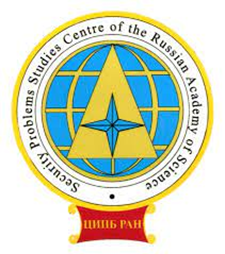 Примеры, 1963 год, 2019 год
21 августа 1963 г. в Ленинграде с бортом авиакомпании «Аэрофлот» во время рейса SU-366 по маршруту Таллин - Москва (Ту-124) в результате заклинивания шасси и необходимой посадки в связи с этим только на грунтовую полосу, имевшуюся в небольшом количестве аэропортов, 52 человека и 7 членов экипажа на борту,  – посадка на воду после облетов густонаселенного города на малой высоте с целью расходования топлива, но при  внезапном отказе двух турбореактивных двигателей; в Жуковском 15 августа 2019 г. с бортом авиакомпании «Уральские авиалинии» на рейсе U6 178 по маршруту Москва-Симферополь (AirbusA321-211), имевшем 226 пассажиров и 7 членов экипажа на борту, – посадка на засеенное кукурузой поле из-за отказавших в силу попадания в них птиц двигателей; 2 декабря 2021 г.  с бортом авиакомпании S7 5220 (AirbusA321neo, эксплуатируется с 2018 года, один из самых новых в авиапарке S7) на маршруте Магадан–Новосибирск (в 11:42 по местному времени вылетел из Магадана в Новосибирск, предусмотрен был полет длительностью около пяти часов; через 15 минут после вылета отключилась электроника (автопилот) - в 12:20 по новосибирскому времени; была произведена экстренная посадка в Иркутске из-за обледенения корпуса судна и отсутствия погодных условий и возможностей для посадки на иных площадках). 
Будет важным отметить здесь, что борт на воду в Ленинграде недалеко от Исаакиевского собора и Финляндского железнодорожного моста, спустя 14 секунд после отказа двух двигателей, сажал не КВС, а второй пилот - Василий Чеченев, ранее служивший в военно-морской авиации, в том числе на гидропланах, зная методику приводнения. Известен полный состав экипажа ТУ-124 б/н СССР-45021: бортмеханик В. Смирнов, штурман В.Царёв, бортрадист И.Беремин, КВС В.Мостовой, второй пилот В.Чеченев. 
Борт на кукурузное поле вблизи аэродрома вылета Жуковский (Московская область, Россия) посадил 41-летний КВС Дамир Юсупов, выросший в семье вертолетчика, с детства мечтавший о профессии, но ставший летчиком (из-за состояния здоровья) только к зрелому возрасту, получив данную профессию как вторую – завершивший обучение с красным дипломом за шесть лет до авиаинцидента в Санкт-Петербургском государственном университете гражданской авиации (что, вместе с наличием династии, дало ему дополнительный опыт нестандартного реагирования на критические ситуации). В том же году по Указу Президента Российской Федерации Дамир Юсупов и второй пилот судна Георгий Мурзин были награждены званием Героя Российской Федерации, остальным членам экипажа вручены ордена «За мужество»
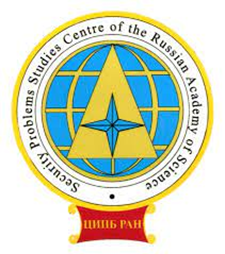 Пример 2010 год
Аварийная посадка самолета ТУ-154 Алроса, выполнявшего регулярный привычный рейс из Якутии (Полярный) в Москву,  7 сентября 2010 года.
После четырех с половиной часов полета на высоте 10 тысяч метров у лайнера вышла из строя система электроснабжения (все 4 аккумулятора, автоматический топливный насос, приборы). 
На высоте трех километров радиосвязь прервалась из-за отказа электроснабжения. 
На борту находились 9 членов экипажа и 72 пассажира. 
Прекратилась подача топлива, несмотря на полные баки (полет до Москвы должен был занимать более 5 часов).
Полоса для посадки была обнаружена случайно (пилоты вели борт вдоль реки, собираясь садиться на воду – более безопасно, чем на лес), в два раза короче, чем необходимая для ТУ 154.  
Посадка производилась без контроля приборов (линия горизонта определялась по положению воды в стакане), произошел выезд борта за пределы полосы, повреждение двигателей деревьями (затем восстановлены, борт эксплуатировался еще 9 лет). 
Полоса была в пригодном состоянии благодаря начальнику (охраннику) заброшенного аэродрома Сергею Сотникову.
 «За мужество и героизм, проявленные при исполнении служебного долга в экстремальных условиях"  пилотам (КВС) Андрею Ламанову и Евгению Новоселову присвоено было звание Героя Российской Федерации. Орденами Мужества награждены бортинженер Рафик Каримов, штурман Сергей Талалаев, старший бортпроводник Елена Разумова, бортпроводники Василий Выродов, Николай Дмитриев, Елена Дмитриева и Рифкат Низамов.
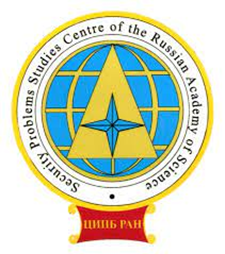 Пример, 2021 год
Аварийную посадку рейса S7-5220 «Магадан – Новосибирск» Airbus A321neo с бортовым номером VQ-BGU 2 декабря 2021 г. в аэропорту Иркутска расследуют в данный момент. Безаварийную посадку в данном случае обеспечил экипаж из 7 специалистов, имевший на борту 199 пассажиров, в том числе трех детей. Проблемы у борта начались сразу после взлета: он вошел в зону обледенения, затем отключился автопилот и вышли из строя приборы-указатели набора высоты и скорости, началась сильная тряска. Можно было принять решение вернуться на посадку в Магадан. Однако при подобном решение о возвращении на аэродром Шереметьево (Московская область, Россия)  совсем недавно экипаж другого судна уже столкнулся с козлением при посадке и высокой смертностью среди пассажиров в результате пожара из-за неотработанного горючего. Экипаж рейса S7-5220 «Магадан – Новосибирск» принял решение о полете на низких высотах в направлении Иркутска, в том числе над горами, что составляло около 3000 км и примерно 4,5 часа полета. Как отражено в отчетах, экипаж, осуществляя полет на ручном управлении, выполнял задачу выровнять лайнер. Также задачей в условиях обледенения, отказа автопилота и приборов было выработать горючее, так как при посадке с полными баками неуправляемый аэробус мог сгореть, воспламенившись от некорректного столкновения с землей, как случалось уже и в пассажирской, и в грузовой авиации (например, 4 ноября 2020 г. в Иркутске (Дальний восток, Российская Федерация) при посадке грузового АН-12 из Белоруссии или  в Шереметьево (Московская область, Россия) в мае 2019-го года при посадке пассажирского SukhoiSuperjet «Москва-Мурманск» вскоре после вылета). Имеются и опубликованы в сети Интернет переговоры членов экипажа с диспетчерами, где ключевой фразой является констатация: «Мы не можем стабилизировать самолет». Посадка в Якутске была отклонена, вероятно, из-за сильной влажности воздуха (75-80 % влажности, температура воздуха -35⁰С), в Иркутске при этом было сухо, тепло (около нуля) и ясно. Посадка в Нерюнгри (Республика Саха (Якутия), Российская Федерация) и Чите (Забайкальский край, Российская Федерация) также была отклонена КВС, так как в данных местах осуществить приземление было бы еще сложнее: города окружают сопки, кроме того, при посадке в данных зонах аэробус не выработал бы горючее, предусмотренное для полета до Новосибирска (Сибирский федеральный округ, Российская Федерация).
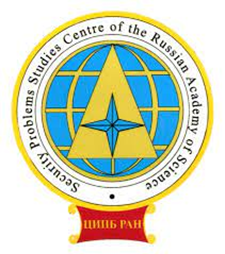 Пример, 2021 год
На данный момент экипаж все еще отстранен от полетов, о биографии летчиков почти ничего неизвестно, кроме имени КВС, – Михаил Кулагин. Указанный авиаинцидент описан на данный момент только в журналистской прессе, в том числе со слов пресслужбы компании S7.
Заметить некачественную обработку против обледенения пилоты в аэропорту Магадана не могли, так как  на Airbus 321 крыло вынесено достаточно далеко назад и из кабины его пилотам не было видно. Критическая ситуация сложилась спустя 2 минуты после взлета и продолжалась около 10–15 минут, присутствовали провалы высоты до 2 тысяч метров. После этого был взят контроль над самолетом в ручном режиме и дан отбой аварийной ситуации.
Показательно, что рейс опаздывал по вылету из Магадана, при этом известно, что он прибыл на Колыму только накануне, 1 декабря. Данные сервиса Flightradar 24 на карте полёта показывают, что после взлёта борт сделал несколько кругов в районе аэропорта Магадана, через полчаса резко снизился с 3 тысяч до 2 400 метров, затем вновь набрал высоту, через два часа долетел до Якутска, но снижаться не стал, взяв курс на Иркутск, где приземлился в 13:16 по местному времени. Вероятно, опыт экипажа лайнера был таким, что предполагал наличие выработанных гибких навыков, а также высокой степени достоверности прогнозирования при выборе решений. Таким образом, действие сшибки в ответ на неконтролируемый стресс в указанной выше ситуации было минимальным, что позволило принять верные решения, причем на протяжении всего полета, вплоть до выбора места посадки (то есть в течение более чем 4-х часов полета с пребыванием экипажа в ситуации сильнейшего напряжения).
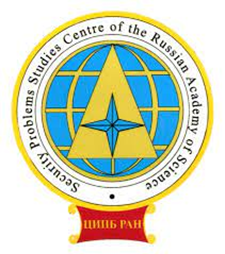 Диспетчерские службы, примеры
Примеры успешной, даже более того – героической работы диспетчеров, способствовавших предотвращению гибели судов и потери человеческих жизней, еще более редки, при том, что широко известны и вошли в отчеты авиационных комитетов как СССР, так и различных стран мира случаи, когда именно диспетчер становился причиной авиакатастрофы. Например, столкновение над Боденским озером (расположено между Германией, Швейцарией и частично Австрией) в ночь на второе июля 2002 г. пассажирского российского Ту-154, грузового Boeing 757 компании DHL - гибель всех 71 людей на обоих бортах, в том числе 49-ти российских детей-пассажиров; столкновение под Днепродзержинском (Днепропетровская область, Украина) и гибель команды «Пахтакор»; столкновение над Киевом при подлете к аэропорту Жуляны двух самолетов Ил-14 компании «Аэрофлот» 17 августа 1957 г., в которой по причине нарушений в работе диспетчерской службы аэропорта погибли 9 квалифицированных летчиков, а оба самолета упали на жилые кварталы Киева, в том числе на здание школы, что могло существенно увеличить число человеческих жертв.
 Одним из примеров срабатывания гибких навыков и отсутствия сшибки является профессиональная работа 26-летнего диспетчера Алексея Сергеевича Плитина в Усинске, сумевшего посадить в течение 15 минут в самом начале смены (около 8:00 часов утра) на короткую взлетно-посадочную полосу пассажирский Боинг-737 компании «Utair» и 4 военных самолета Миг-31 15 ноября 2018 г. 
Четыре военный самолета МиГ-31 с подвесным боекомплектом двигались после взлета с аэродрома «Большое Савино» (г.Пермь, Россия) на аэродром «Советский» (г.Воркута, Россия), имея для возможной посадки как запасные также города Сыктывкар и Нарьян-Мар. При приближении к Воркуте было отмечено резкое ухудшение видимости и туман до 200 м. Ближайшие назначенные для полета аэродромы не принимали данные военные авиаборты, в связи с малым количеством топлива было принято решение о приземлении на гражданский аэродром в г. Усинске.
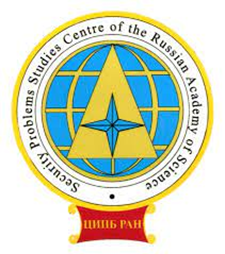 Диспетчерские службы, примеры
Однако в то же время, около 8 часов утра диспетчер аэропорта в Усинске А.С. Плитин готовил к посадке «Боинг-737» со 100 пассажирами и 5 членами экипажа на борту. При его приземлении состояние покрытой изморозью взлетно-посадочной полосы не позволило осуществить полный проезд по рулёжной дорожке и освободить полосу с помощью заезда в «карман». 
В данной ситуации диспетчер отказал в запросе на посадку первому Миг-31 с полным боекомплектом на борту, однако топливо у военного борта было на исходе и рисковать, рекомендуя пилотам зайти на второй круг, было нельзя: в результате падения и взрыва боезапаса могли быть существенные человеческие жертвы в связи со специфических положением города рядом с трубопроводами, концентраторами газа и нефти). Несмотря на запрет в правилах управления воздушным движением (УВД) посадки авиатранспорта на занятую полосу, оценив все риски в течение секунд, авиадиспетчер разрешил посадку, рекомендуя при этом Боингу-737 все-таки зарулить в «карман» взлетно-посадочной полосы. 
После посадки двух бортов была разрешена в силу ограниченных запасов топлива у оставшихся трех Миг – 31 их посадка на уже занятую двумя самолетами полосу. Риск имелся также в части столкновения и взрыва уже осуществивших посадку самолетов на полосе при столкновении. Ситуация была осложнена выбросом тормозных парашютов при приземлении военных самолетов, также занимавших часть полосы. 
Помимо действий самого  авиадиспетчера - служащего маленького аэродрома с индивидуальным стажем профессиональной деятельности не более 3-х лет, только недавно окончившего обучение в среднем специальном учебном заведении авиатранспорта в Санкт-Петербурге, налицо было качественное выстраивание и общего командного взаимодействия летного состава всех пяти бортов и наземного штата аэродрома Усинска.
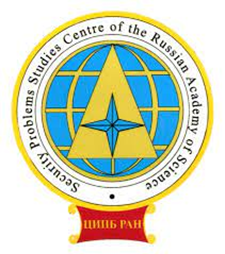 Диспетчерские службы, примеры
В данной ситуации условием эффективности и существования у молодого специалиста гибких навыков для успешного руководства процессом настолько сложной посадки был тот факт, что диспетчер вырос на аэродроме: авиационным техником был его дед, отец был диспетчером, старший брат также уже стал диспетчером, когда А.С.Плитин в 2015-м году, за три года до инцидента, только оканчивал Авиационно-транспортный колледж гражданской авиации в Санкт-Петербурге).
Большую роль своему успеху в нештатной ситуации А.С. Плитин отводил самостоятельным занятиям на тренажерах во внерабочее время. На основе описанной выше ситуации для диспетчеров также разработали тренировочную программу с подобными вводными данными. 

В качестве примера фатальных последствий неконтролируемого стресса можно привести авиаинцидент, закончившийся катастрофой, при посадке «Боинга 737» в Казани 17 ноября 2013 г. с сыном президента Татарстана Иреком Миннихановым в качества пассажира на борту, когда в силу кадрового голода авиакомпании в одной кабине самолета оказались получившие уже в зрелом возрасте летную подготовку и допуск к полетам, в том числе по здоровью, КВС  – переученный бывший штурман, и  второй пилот – переученный  борт-инженер, при этом оба оказались в одном экипаже, которому была доверена высокая миссия доставить в Казань несколько высших лиц региональных органов власти и членов их семей.
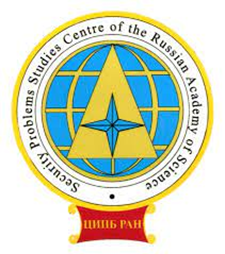 Выводы и предложения
Нами было на примерах подтверждено, что, несмотря на действие механизма сшибки и возникновения сильного снижения реакций в момент неконтролируемого стресса, в истории авиации имеются примеры поведения членов экипажа и диспетчерских служб, когда в силу дополнительных уникальных условий формирования профессиональных компетенций специалиста негативный эффект неконтролируемого стресса при нештатной ситуации оказывается купированным и принятые в сжатые сроки рискованные, казалось бы, решения оказываются верными. Основной вывод исследования: при подготовке будущих специалистов к работе в коллективе, созданном для обеспечения безаварийного авиадвижения необходимо специальное обучение по преодолению естественных физиологических реакций нервной системы в ответ на неконтролируемый стресс, а также обучение работе в коллективе по принципам рационального управления возможностями коллектива. Данного результата можно достичь либо если участник коллектива имеет  давние и прочно закрепленные наработанные навыки и ультрамгновенную реакцию, выработанные в силу уникальных условий его профессионального формирования, либо если имеется навык деавтоматизации реакций в момент стресса. 
Мы вносим следующее предложение по решению вышеуказанной проблемы:
1.	Следует особенно глубоко изучать профессиональный опыт лиц в сфере транспортной безопасности, имеющих сформированные гибкие навыки (soft skills), которые на практике помогали избежать критического завершения нештатных ситуаций. Опыт данных лиц должен активно использовать в обучении – в том числе педагогический опыт самих специалистов как преподавателей, передающих свое представление о методах разрешения критических угрожающих жизни ситуаций, в ходе реализации программ высшего и среднего профессионального образования, а также программ повышения квалификации и профессиональной переподготовки.
2.	Необходимо активное внедрение и закрепление в образовательных программах методик управления возможностями коллектива (Crew resource management), в данный момент в России используемых только в корпоративной подготовке работников транспорта (например, ПАО «Аэрофлот»).
Исследование проводилось в рамках Государственного задания Центра исследования проблем безопасности РАН на 2021 год и на плановый период 2022 и 2023 годы  (НИР 0006-2021-0005).
СПАСИБО ЗА ВНИМАНИЕ!
Контакты
Телефон +7(915)4048277
E-mail: nvkuzina@mail.ru